Filière des Métiers de la Mode
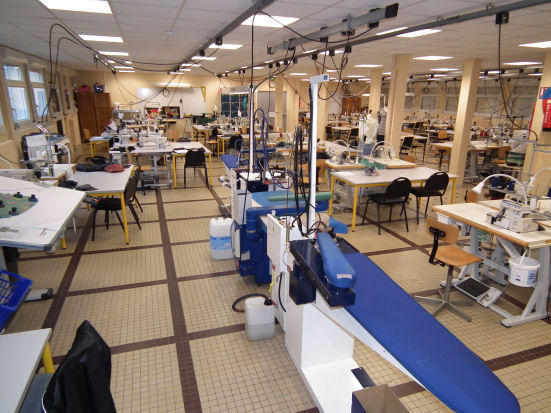 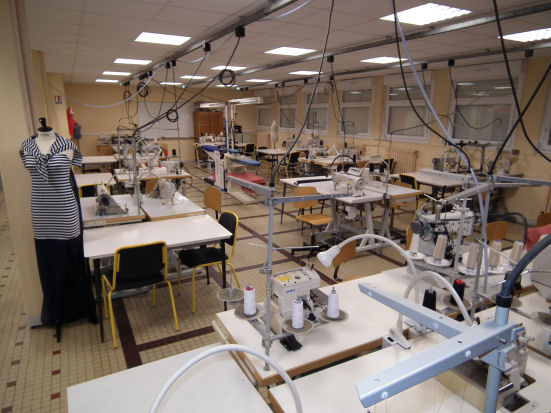 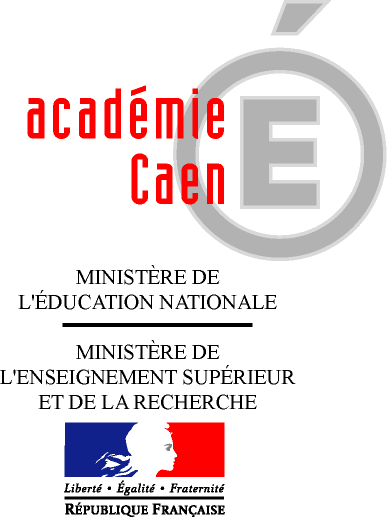 Sandrine MYKAJ     IEN ET-STI
Corinne LECOT    Enseignante - formatrice
Valérie VAUVERT Enseignante - formatrice
1
5 décembre 2013
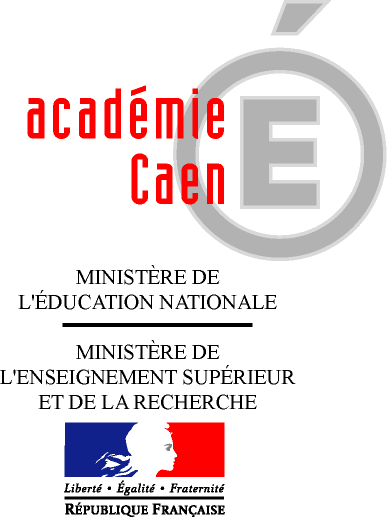 Académie de CAEN
Constats académiques :
améliorer l’efficience des enseignements ;
nécessité d’une meilleure intégration des Contrôles en  Cours de Formation dans la formation ;
nécessité de prendre en charge une plus grande hétérogénéité des groupes « classe ».
Actions engagées :
- construction d’une progression pédagogique organisée autour des centres d’intérêts ;
- traçabilité de l’acquisition des compétences.
Sandrine MYKAJ     IEN ET-STI
Corinne LECOT    Enseignante - formatrice
Valérie VAUVERT Enseignante - formatrice
2
5 décembre 2013
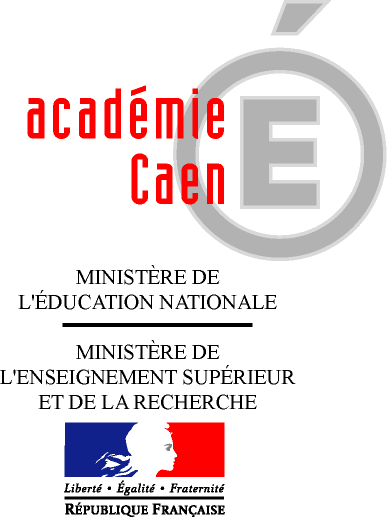 Construction d’une progression
Démarche globale  de construction d’une progression pédagogique
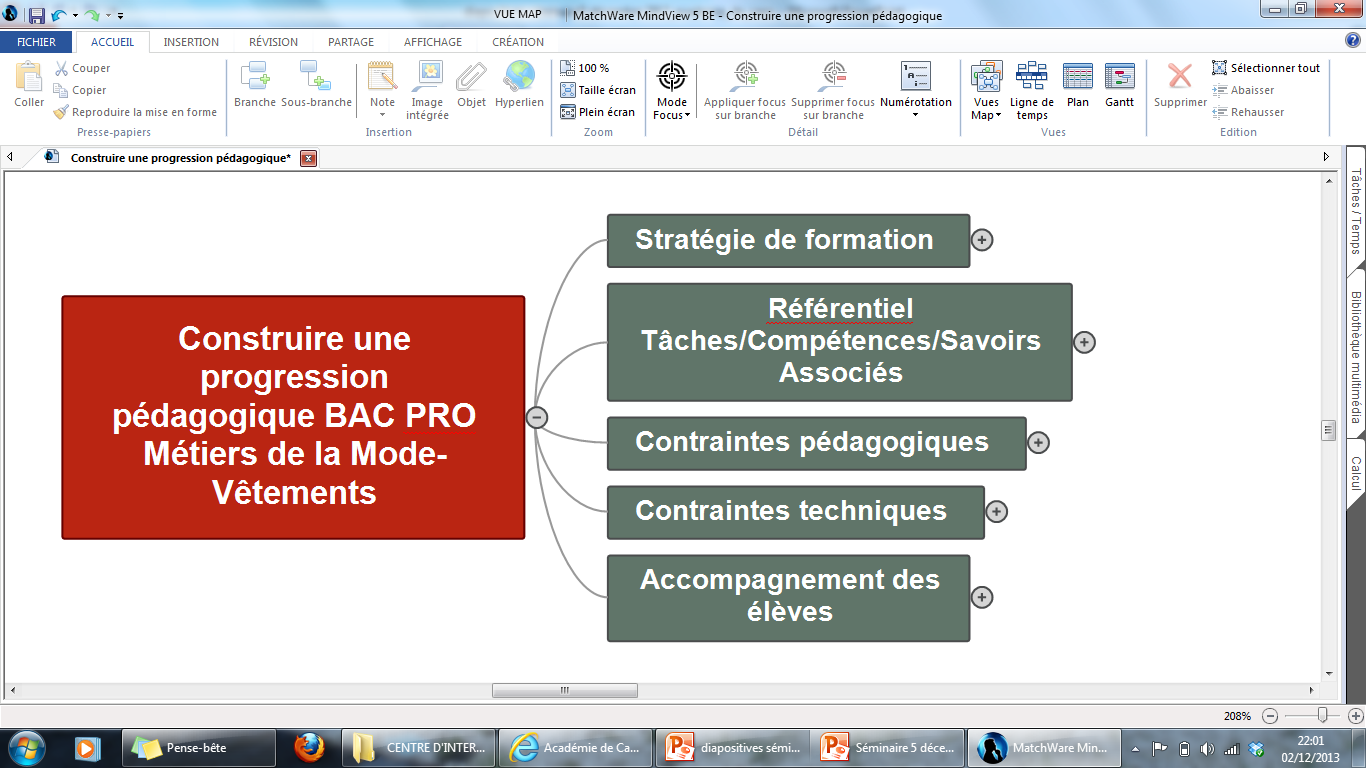 Sandrine MYKAJ     IEN ET-STI
Corinne LECOT    Enseignante - formatrice
Valérie VAUVERT Enseignante - formatrice
3
5 décembre 2013
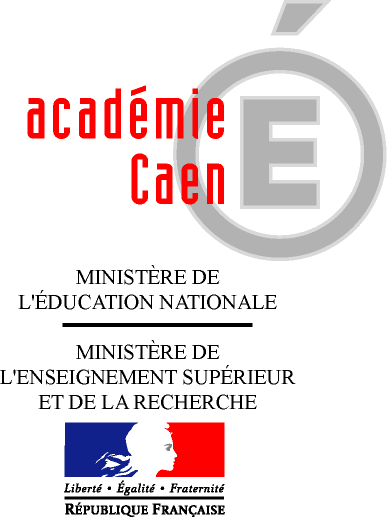 Efficience de l’enseignement
Améliorer l’efficience des enseignements passe par une logique de formations complémentaires, associant des démarches inductives de type TP découverte, synthèse, TD et des démarches plus déductives et classiques de type synthèse, TD et TP.
La problématique est alors de répartir les objectifs de formation entre ces deux démarches.
Qu’est-ce qui doit être appris de façon inductive et qu’est-ce qui peut rester dans une logique déductive ?
Sandrine MYKAJ     IEN ET-STI
Corinne LECOT    Enseignante - formatrice
Valérie VAUVERT Enseignante - formatrice
4
5 décembre 2013
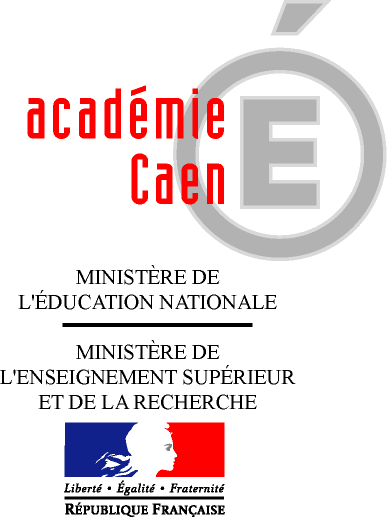 L’organisation des trois années de formation dépend de l’identification de concepts fondamentaux.
Organisation des trois années de formation
C’est poser, pour chaque concept, les questions de leur « criticité » et de leur « complexité ».
L’équipe pédagogique a donc réfléchi sur les points suivants:
identifier les points les plus fondamentaux (analyse de la criticité et de la complexité) ;
hiérarchisation des points fondamentaux ;
retenir les points fondamentaux qui feront l’objet de TP/TD de découverte et ceux qui relèveront du TP/TD d’application ;
identifier les centres d’intérêts et cycle de TP associés et en déduire ainsi le nombre de séances de TP qui seront consacrées à ces apprentissages.
Sandrine MYKAJ     IEN ET-STI
Corinne LECOT    Enseignante - formatrice
Valérie VAUVERT Enseignante - formatrice
5
5 décembre 2013
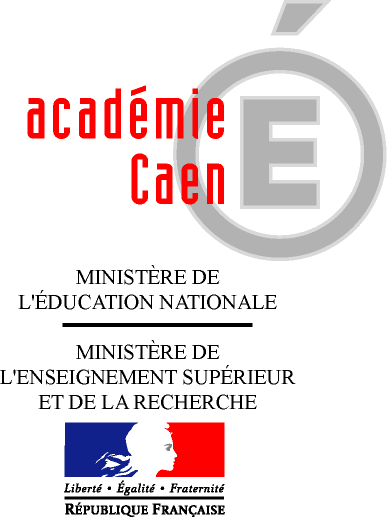 Criticité et complexité des compétences
L’équipe pédagogique, par son expertise disciplinaire, a fait émerger une liste de centre d’intérêts.
Sandrine MYKAJ     IEN ET-STI
Corinne LECOT    Enseignante - formatrice
Valérie VAUVERT Enseignante - formatrice
6
5 décembre 2013
Centres d’intérêts
(Cette liste n’est pas chronologique)
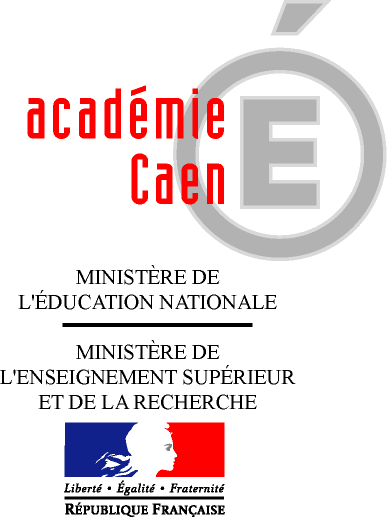 Centres d’intérêt
NB : Certains centre d’intérêt reviennent plusieurs fois lors de la formation, mais a des degrés de difficultés différents : 
         Niveau 1 : niveau découverte -  Niveau 2 : niveau approfondissement -  Niveau 3 : niveau professionnalisation.
Sandrine MYKAJ     IEN ET-STI
Corinne LECOT    Enseignante - formatrice
Valérie VAUVERT Enseignante - formatrice
7
5 décembre 2013
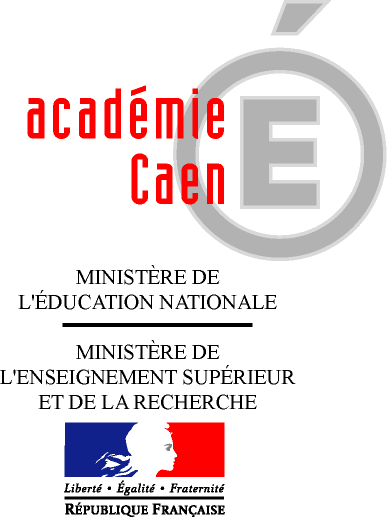 CI/Compétences/Savoirs associés/unités
À cette liste de centres d’intérêt, ont été associées une matrice « centre d’intérêts/compétences », une matrice « centre d’intérêts/savoirs associés » ainsi qu’une matrice « centre d’intérêts/ unités constitutives du diplôme ».

Ces matrices sont regroupées dans un fichier EXCEL.
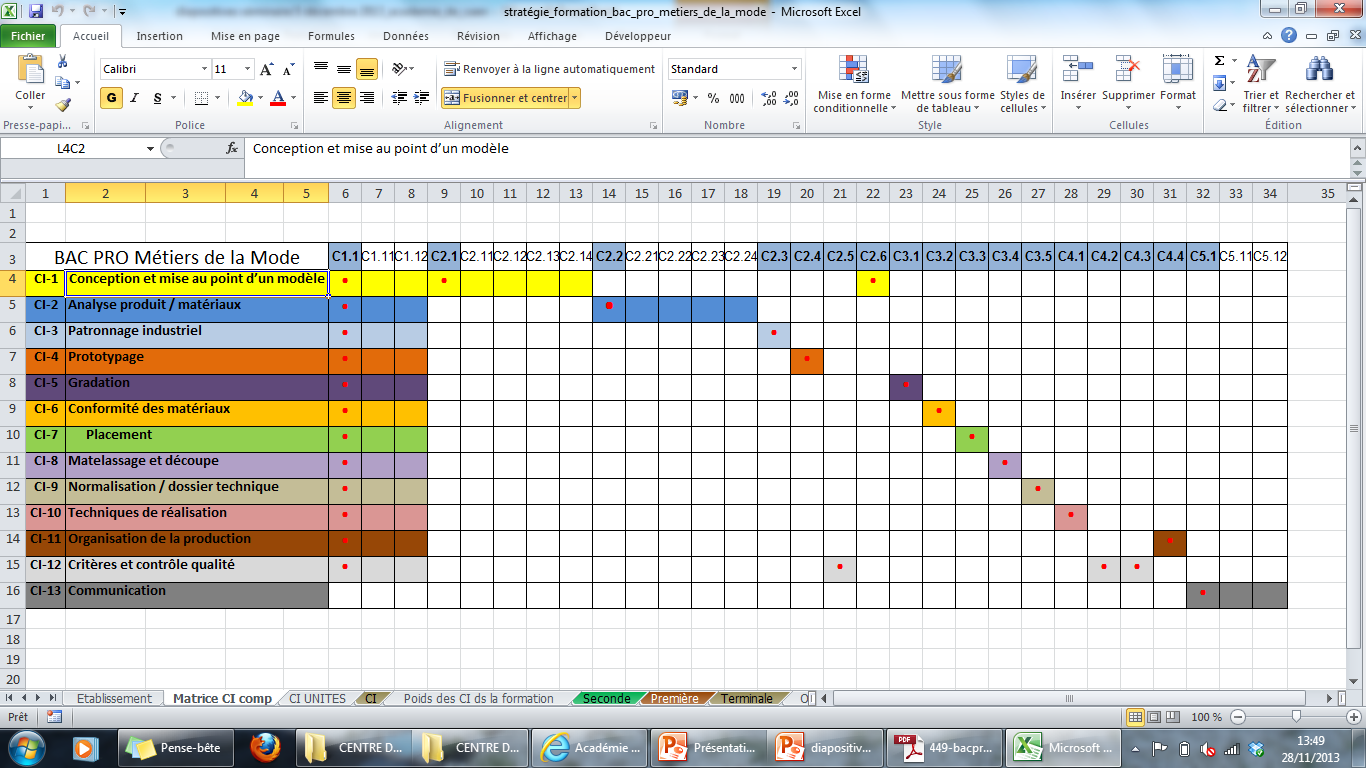 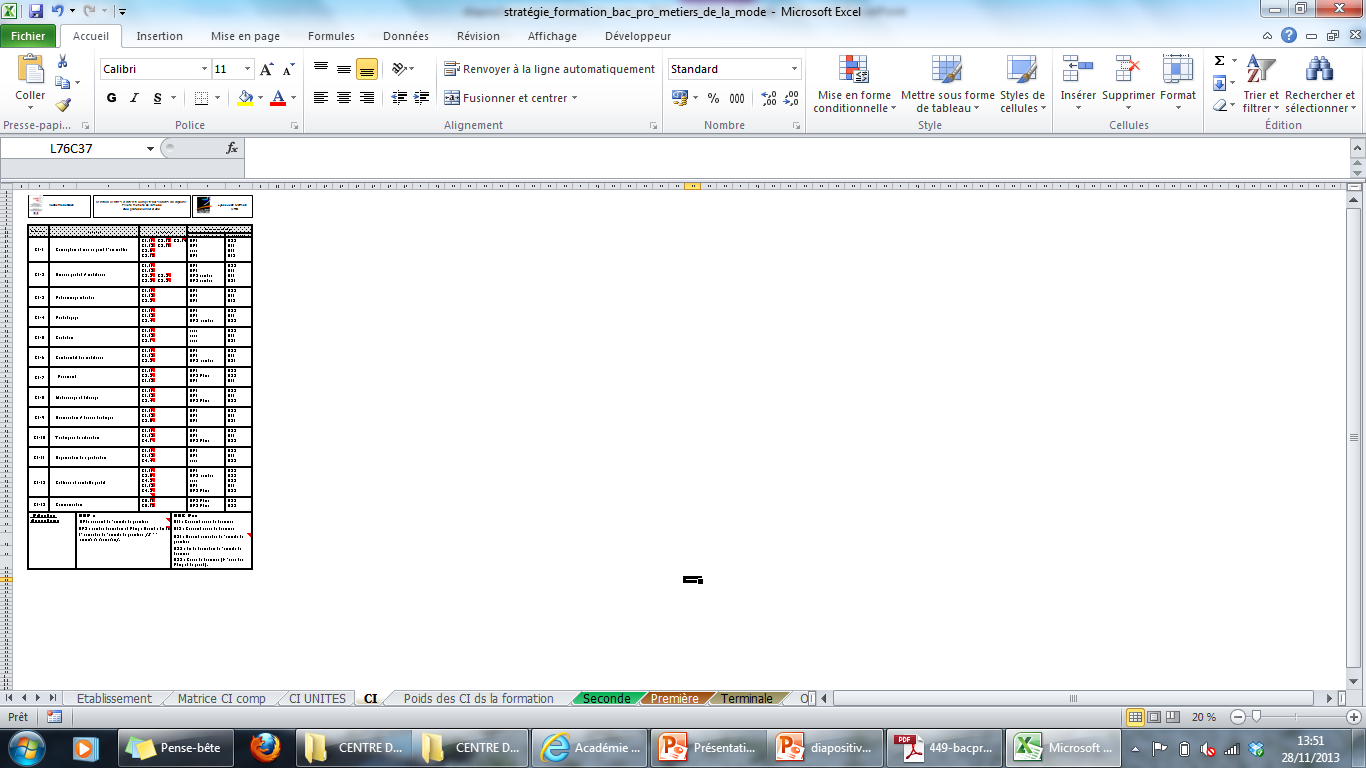 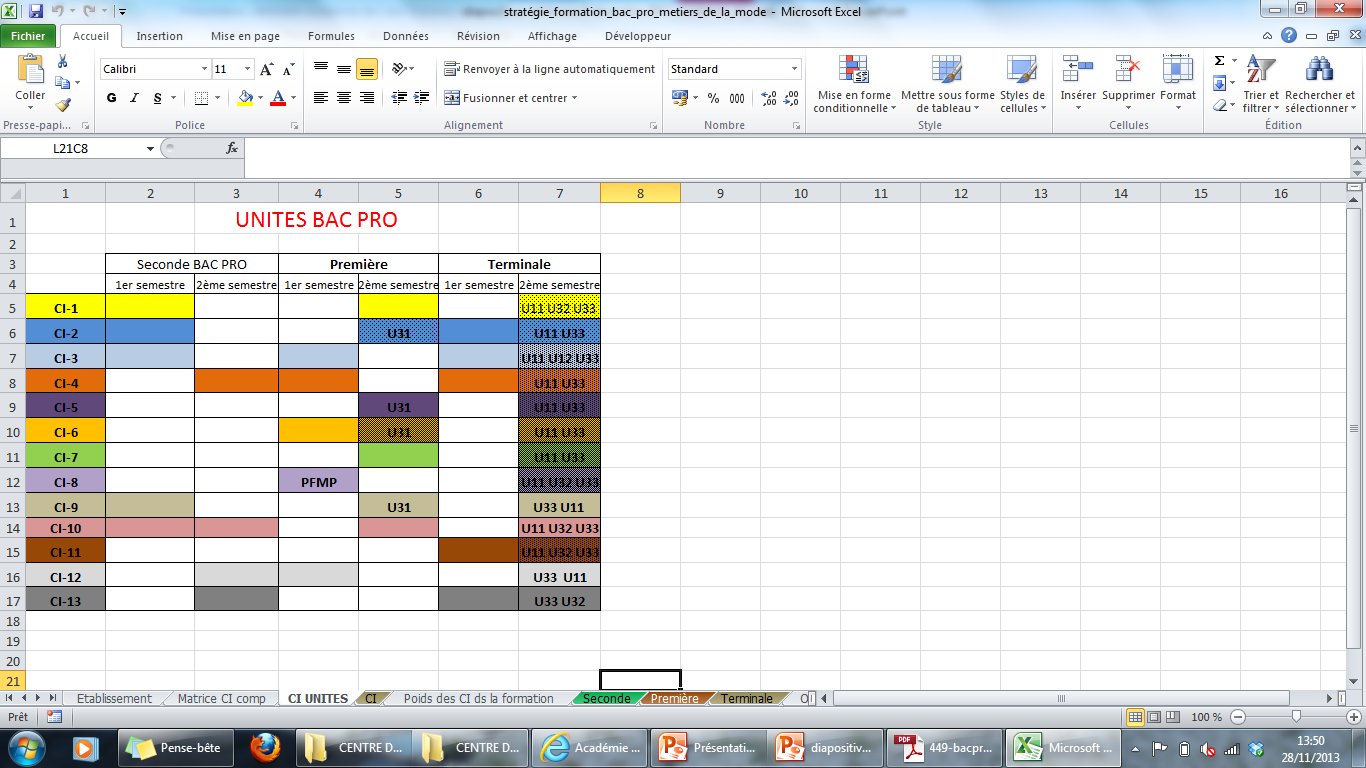 Sandrine MYKAJ     IEN ET-STI
Corinne LECOT    Enseignante - formatrice
Valérie VAUVERT Enseignante - formatrice
8
5 décembre 2013
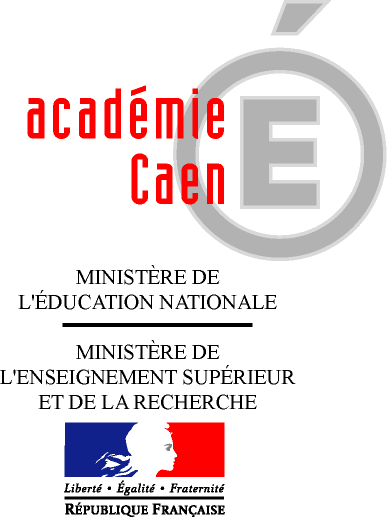 À l’aide de la matrice « CI/compétences » et du classement criticité/complexité, a été identifiée la démarche à privilégier.
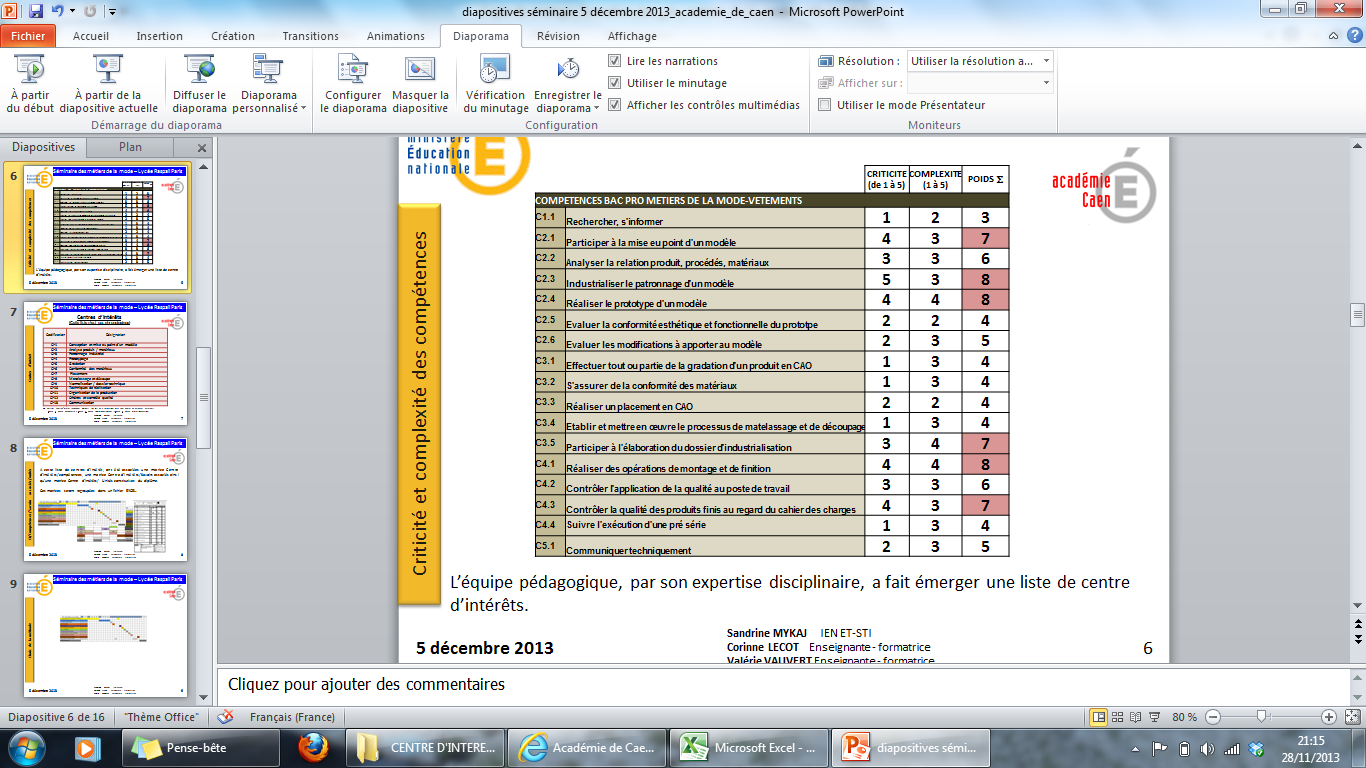 Mise en évidence de la démarche
Méthode inductive
Méthode déductive
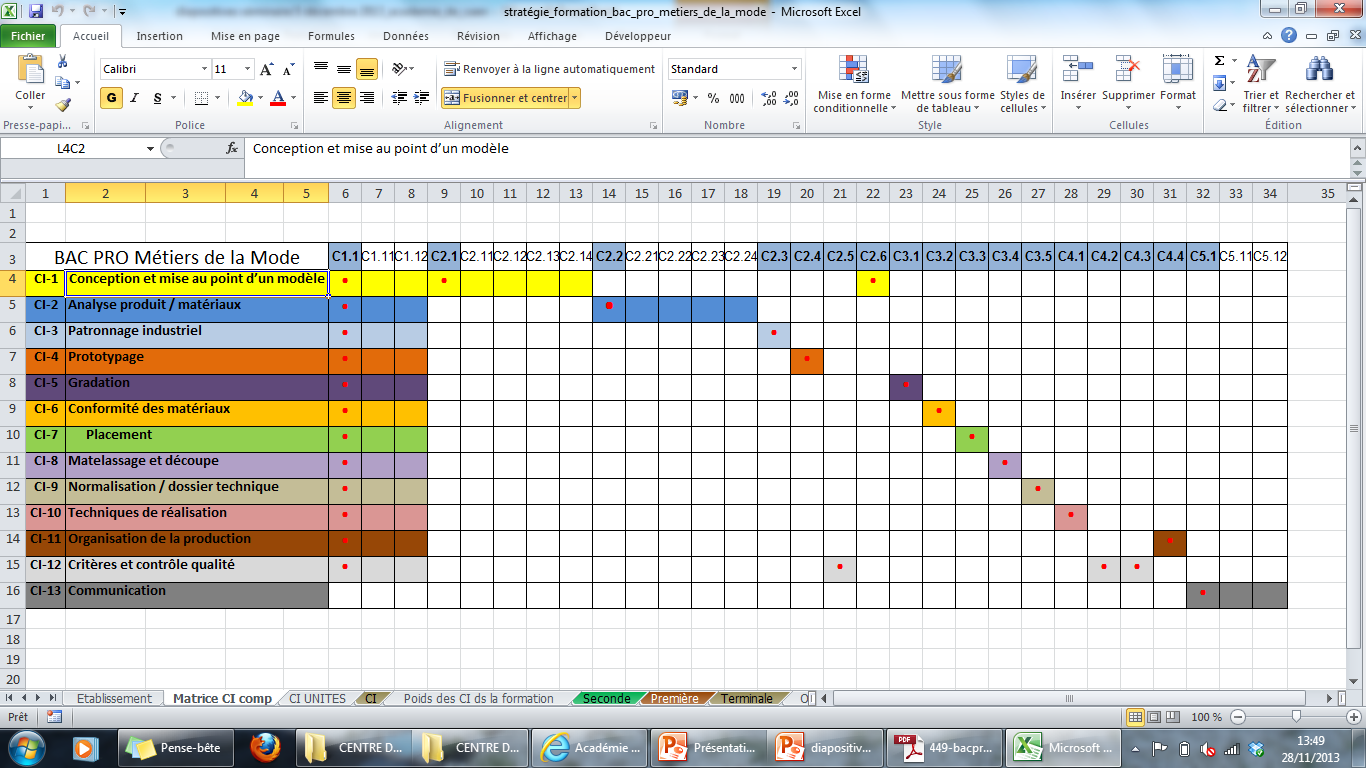 Sandrine MYKAJ     IEN ET-STI
Corinne LECOT    Enseignante - formatrice
Valérie VAUVERT Enseignante - formatrice
9
5 décembre 2013
La mise en place pédagogique d’un centre d’intérêt
Afin de mettre en place avec efficacité une formation organisée autour de centres d’intérêt, plusieurs contraintes pédagogiques doivent être prises en compte.
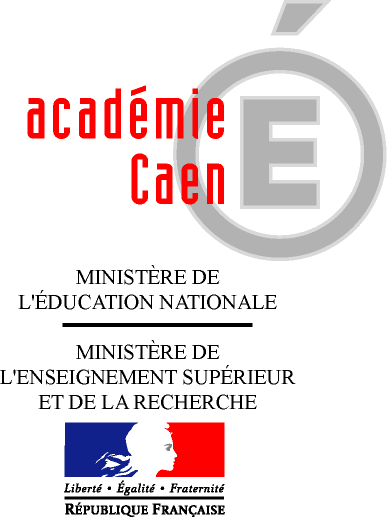 Contraintes associées à un centre d’intérêt
Complémentarité ou proximité de 2 CI proposés dans un cycle.
Intégrer une phase de remédiation si nécessaire, une phase d’évaluation du cycle.
Contraintes associées à un CI
Redondance de certains CI: progressivité, approfondissement des apprentissages.
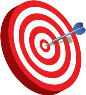 Position du centre d’intérêt dans la formation.
Compatibilité des durées des cycles d’apprentissage avec le temps de formation.
Disponibilité des systèmes à utiliser.
Sandrine MYKAJ     IEN ET-STI
Corinne LECOT    Enseignante - formatrice
Valérie VAUVERT Enseignante - formatrice
10
5 décembre 2013
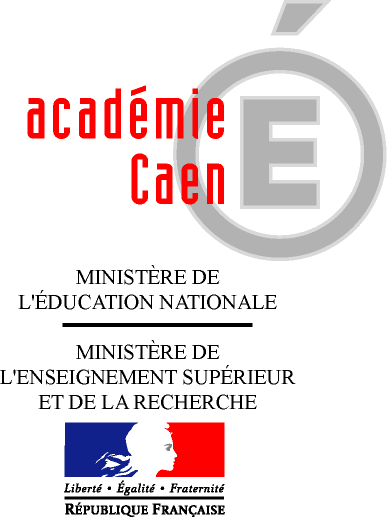 Ci 10
Entrée  dans le métier : réalisation.
Motivation des élèves, cœur du métier.
Techniques de base (valeur de couture).
Stratégie de formation pour la 
Seconde BAC PRO
Le modèle, conception, comment faire un vêtement ?
Ci 1
Ci 3
Comment exploiter un patron ?
(du patron au  patronnage industriel,
valeur de couture….)
Ci  9
Schématiser, normaliser les  techniques de réalisation (valeurs de couture… vues dans les 3 premiers Ci). Documents techniques
Sandrine MYKAJ     IEN ET-STI
Corinne LECOT    Enseignante - formatrice
Valérie VAUVERT Enseignante - formatrice
Ci  2
Les matières premières (utilisées pour réaliser un vêtement)
11
5 décembre 2013
Ci  14
Réaliser un modèle (patronnage- matières premières- documents techniques- découpe- réalisation, opérations de montage et finitions) Techniques de base
Ci  12
Contrôle qualité du produit en cours et après la réalisation…
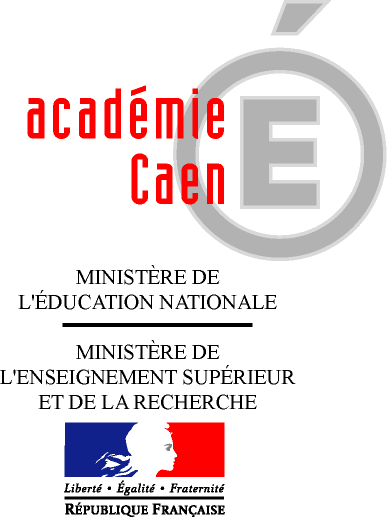 Fichier EXCEL : progression pédagogique
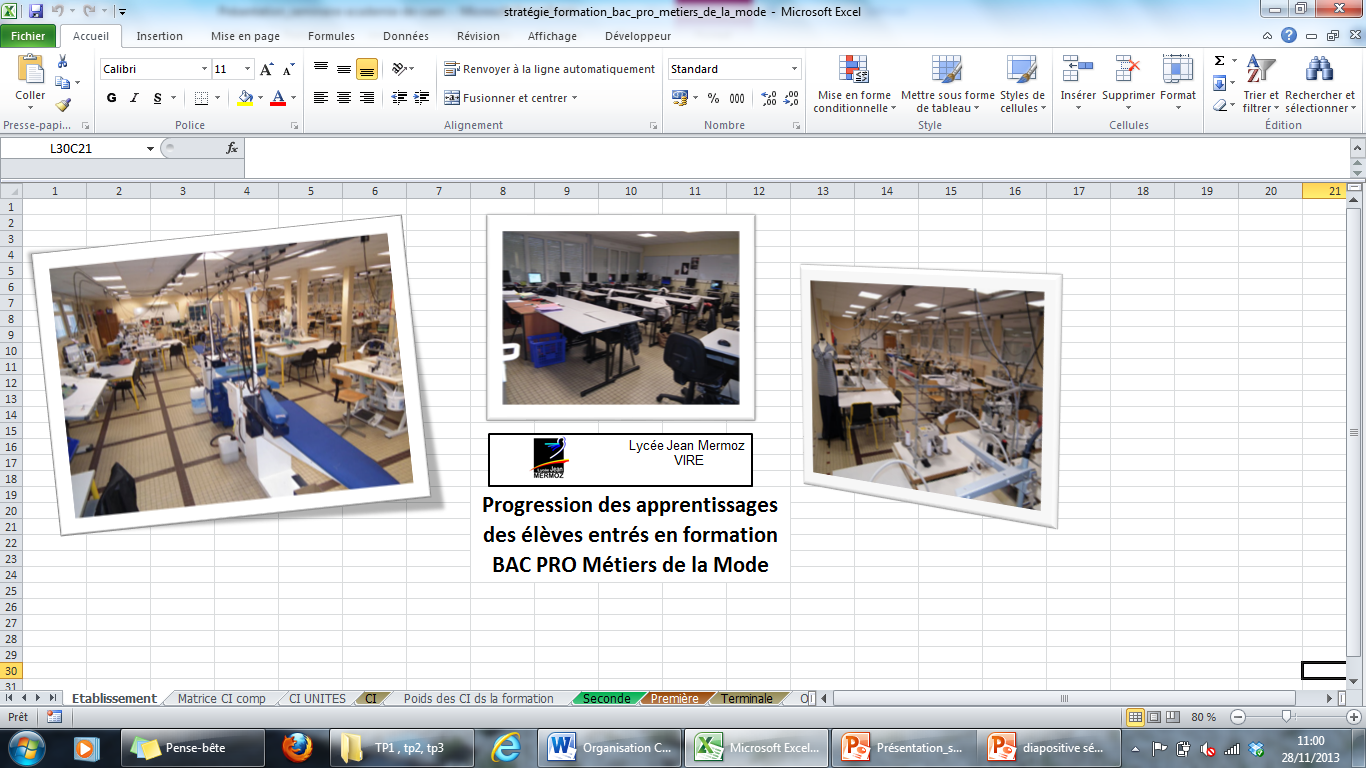 Formation BAC PRO Métiers de la Mode
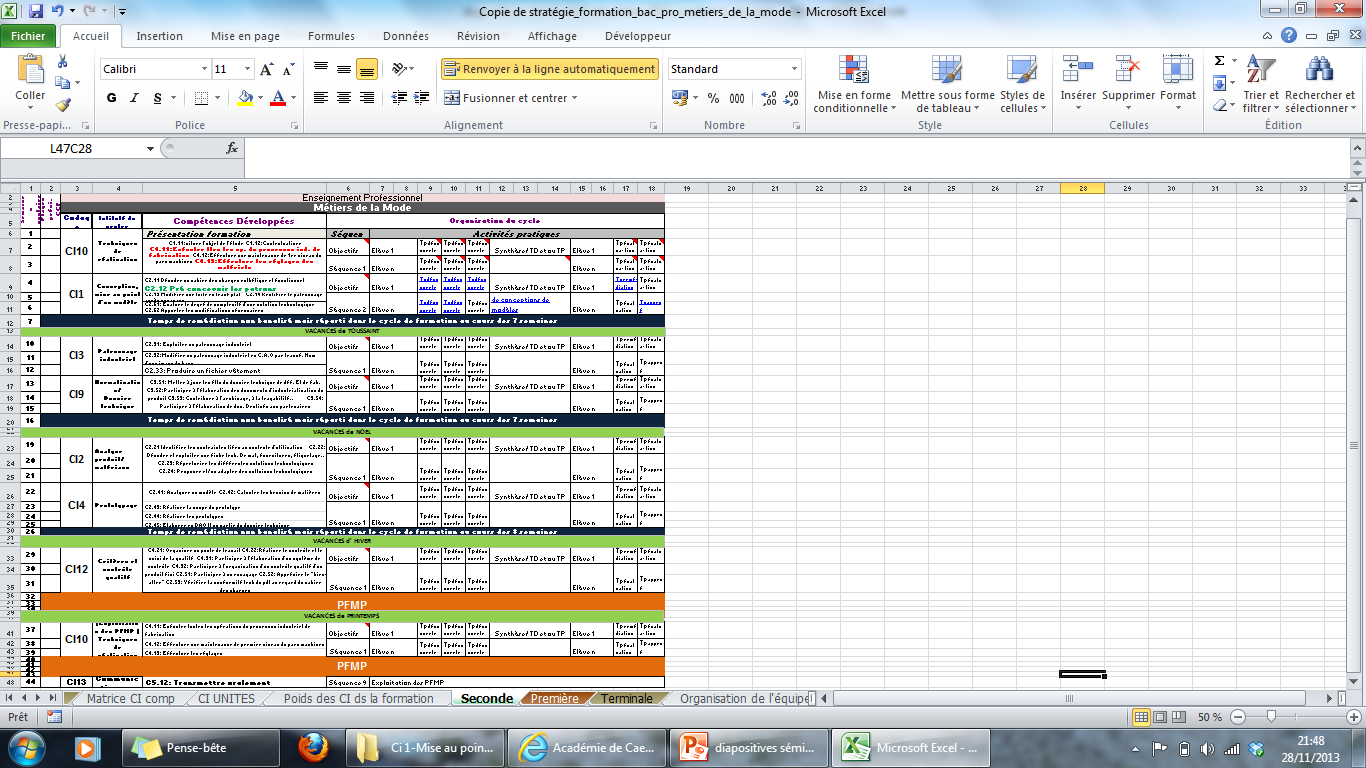 Sandrine MYKAJ     IEN ET-STI
Corinne LECOT    Enseignante - formatrice
Valérie VAUVERT Enseignante - formatrice
12
5 décembre 2013
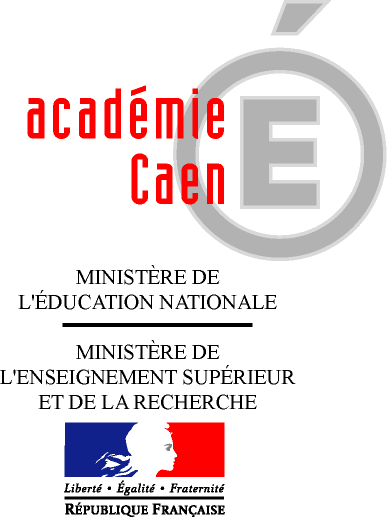 Compétence :
Savoirs S2.3: Étude technique de conception de modèles
Focale sur le CI 1/ Séquence n°2
Cent
re
 d’intérêt

1
C2.12: Pré concevoir les patrons
Séquence n°2
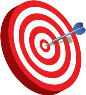 Objectif de  formation : Participer à la mise au point d’un modèle
Formalisation des connaissances
Lancement: énoncé de la problématique
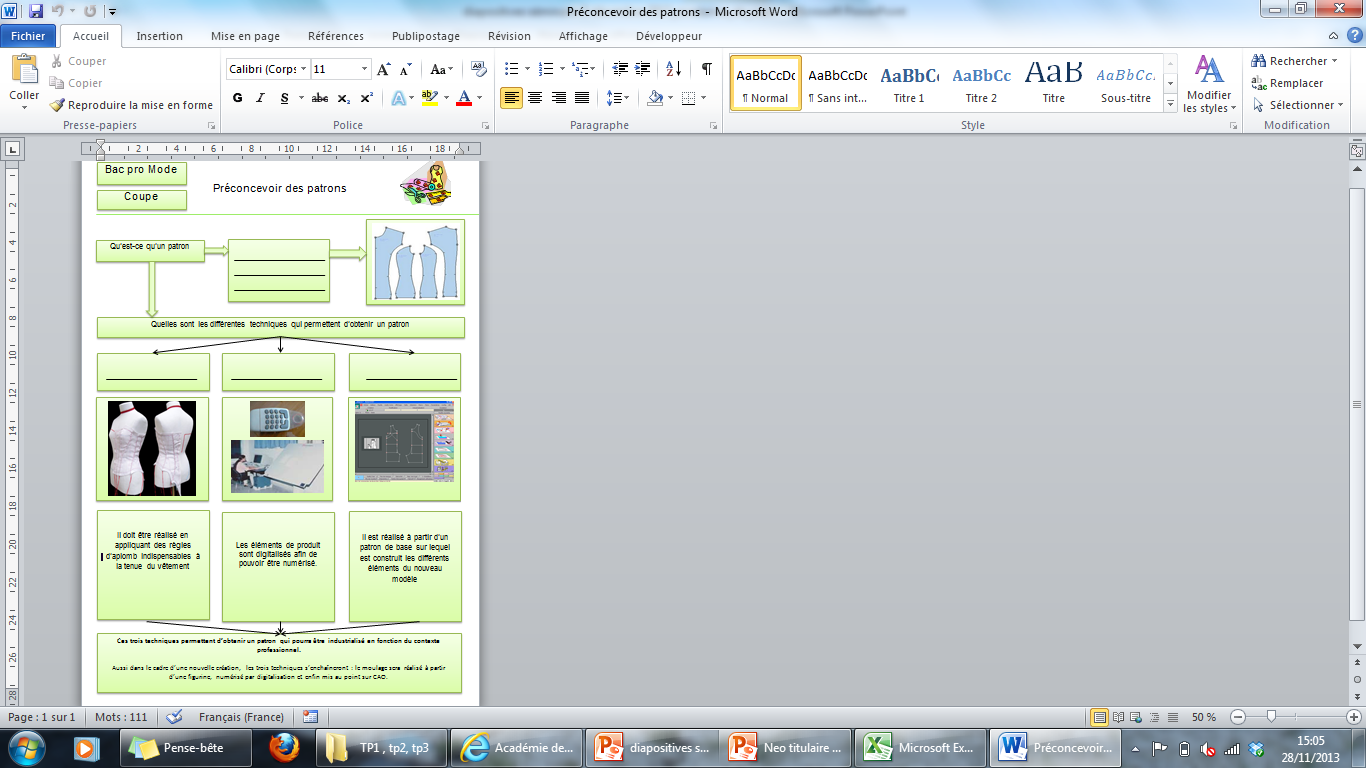 Découverte du procédé de moulage
TP/TD remédiation
TP 3
TP 1
TP 2
Dossiers
Découverte du procédé de conception
 de patron en CAO
Ressources
TP 6
TP 5
TP 4
Évaluation
Découverte du procédé de digitalisation
Parcours de l’élève
TP 7
Ressources
Sandrine MYKAJ     IEN ET-STI
Corinne LECOT    Enseignante - formatrice
Valérie VAUVERT Enseignante - formatrice
13
5 décembre 2013
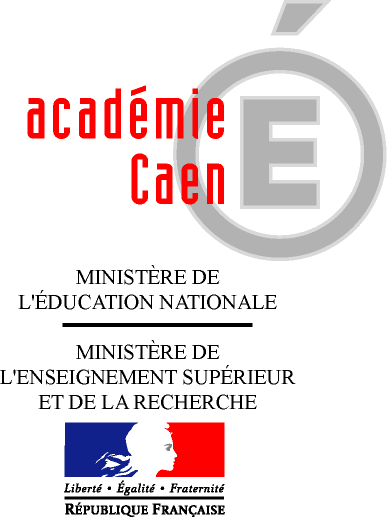 Travail engagé
Le travail engagé actuellement dans l’Académie de CAEN :

livret de suivi permettant la traçabilité de l’acquisition des compétences de l’élève.
Sandrine MYKAJ     IEN ET-STI
Corinne LECOT    Enseignante - formatrice
Valérie VAUVERT Enseignante - formatrice
14
5 décembre 2013
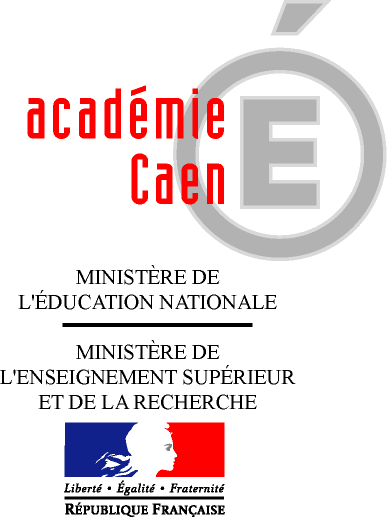 Cette démarche et ces outils sont à développer afin de favoriser :

une évaluation à visée formative centrée sur les compétences, qui permet un suivi de l’évolution des compétences ;


une communication sur les acquis des élèves plus juste ;


des pratiques d’évaluation formative en cohérence avec la logique d’évaluation certificative par CCF.
Points forts
Sandrine MYKAJ     IEN ET-STI
Corinne LECOT    Enseignante - formatrice
Valérie VAUVERT Enseignante - formatrice
15
5 décembre 2013
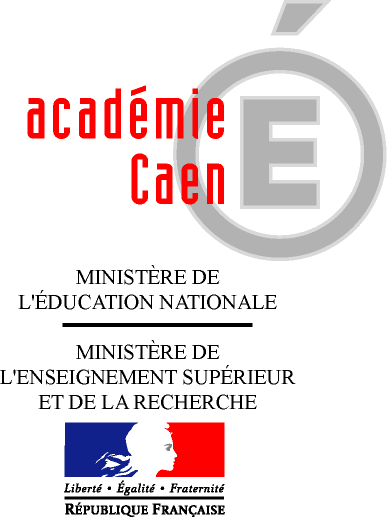 Merci pour votre attention
Sandrine MYKAJ     IEN ET-STI
Corinne LECOT    Enseignante - formatrice
Valérie VAUVERT Enseignante - formatrice
16
5 décembre 2013